The case for Single Payer advocacy and education within the AAFP
Family Medicine Advocacy  Summit 2019Commission for Government Advocacy Washington DC
The Single Payer Member Interest Group
COD 2016 Resolution 504 RESOLVED, That the AAFP support legislation allowing Medicare to negotiate drug prices.
COD 2016 Resolution 510 RESOLVED, That the AAFP study a national publicly-financed, privately-delivered health care system, resulting in Board Report F.
COD 2017 RESOLVED, That the AAFP recognizes that health is a basic human right for every person, and be it further RESOLVED, That the right to health includes universal access to timely, acceptable and affordable health care of appropriate quality
COD 2017 RESOLUTION NO. 513 Support a Publicly Funded Universal Primary Care Program
COD 2017 Resolution 514 RESOLVED, That the AAFP endorse a national single payer health care system. This was referred to the Board for action (resulted in Board Report G).
COD 2018 Resolution 501 was reaffirmed as current policy: RESOLVED, That the AAFP support a fair, equitable universal system of health care. 
COD 2018 Resolution 502 RESOLVED, That the AAFP make available the findings of 2017 Board Report F on Single Payer Health Care System and 2018 Board Report G on Health Care for All in AAFP education and policy programs in the areas of health-care policy, health-care economics and health-care systems.
The Pluralistic Model…is it working?
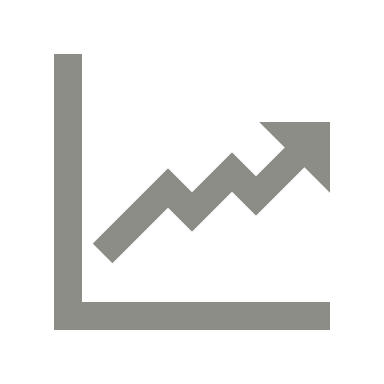 30 million remain uninsured
For every 1 million uninsured, 
1,000 people will die
44 million are underinsured 
resulting in problems with…
Shrinking access in poor urban and rural areas or the country
Cost shifting is causing 1 in 4 to avoid care
Health Care Financing in the United States Today…
Expensive
Siloed
Confusing
Wasteful
Variable
This Photo by Unknown Author is licensed under CC BY-SA
Unnecessary administrative costs (waste)
An estimated 30% of all medical spending
Billing and accounts receivable make up nearly 25% of hospital and office staff expenses
The major cause of burnout and the decline of independent solo and small group practices.
This Photo by Unknown Author is licensed under CC BY-NC
USA Patients Skip Care More Often
Patients skipping a consultation, test, treatment, Rx, or follow-up due to cost in the past 12 months
Commonwealth Fund Survey, 2016
Quality Scores Tell More About Patients than PhysiciansHarvard physicians with poorer/minority patients score low
Characteristics 
of patients in panels of high- 
and low-scoring physicians
Source: Hong C et al. JAMA 9/8/2010. 304:10;1107.
MACRA Payments to Doctors With Sicker (or Poorer) Patients
Percent of practices receiving bonuses or penalties
JAMA 2017;318:453 – Figures are simulated based on 2015 Medicare data
Medicare Overpays Private Plans
Overpayments ($ Billions)
Total overpayments 2008-2016: 
$173.7 Billion
Source: MedPAC and Geruso and Layton, 2015
Our current multi-payer system… Improved access and care, or a propped-up mess?
This Photo by Unknown Author is licensed under CC BY-SA-NC
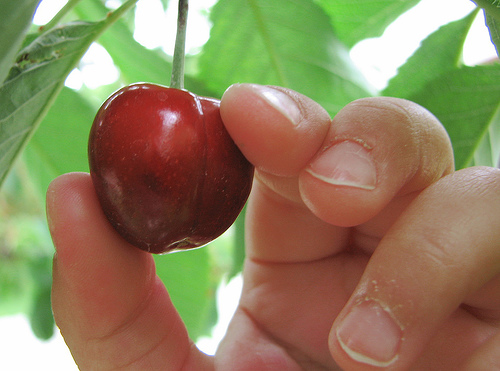 Repeal?  Replace?  Or are we really heading back to the days of …
Cherry Picking and
Lemon Dropping?
Advantage Plan shenanigans 
ACA Repeal bills in Congress
Catastrophic plans for employer exemptions
Cherry Photo by Unknown Author is licensed under CC BY-NC
Lemon photo by Unknown Author are licensed under CC BY-NC
Beware of Single Payer Imposters!
Medicare…at 50? …Buy in? 
	-Skews to older sicker patients
	-Churn persists
Medicare for America? (Center for American Progress - liberal think-tank with funding from pharma and AHIP)
	-Retains for profit payers
	-Admin complexity cost 
Medicaid for All?
	-Budgetary and cultural variability 
	-Border phenomenon?
This Photo by Unknown Author is licensed under CC BY-NC
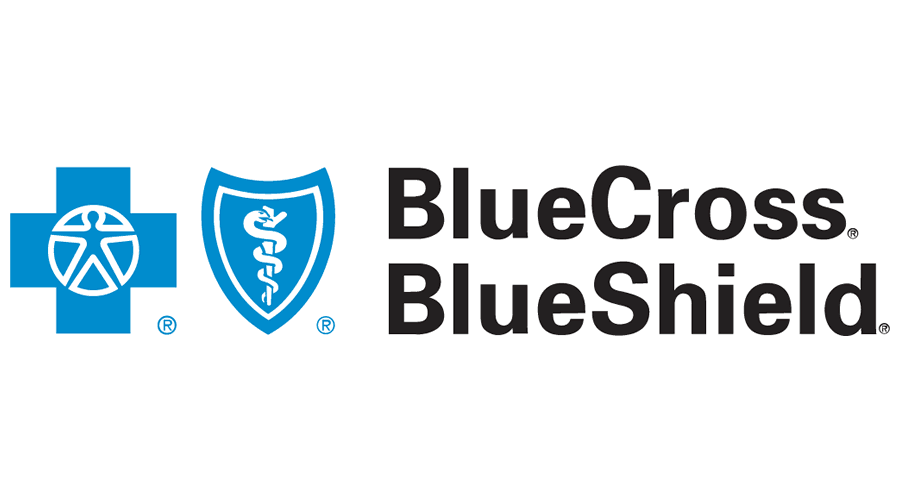 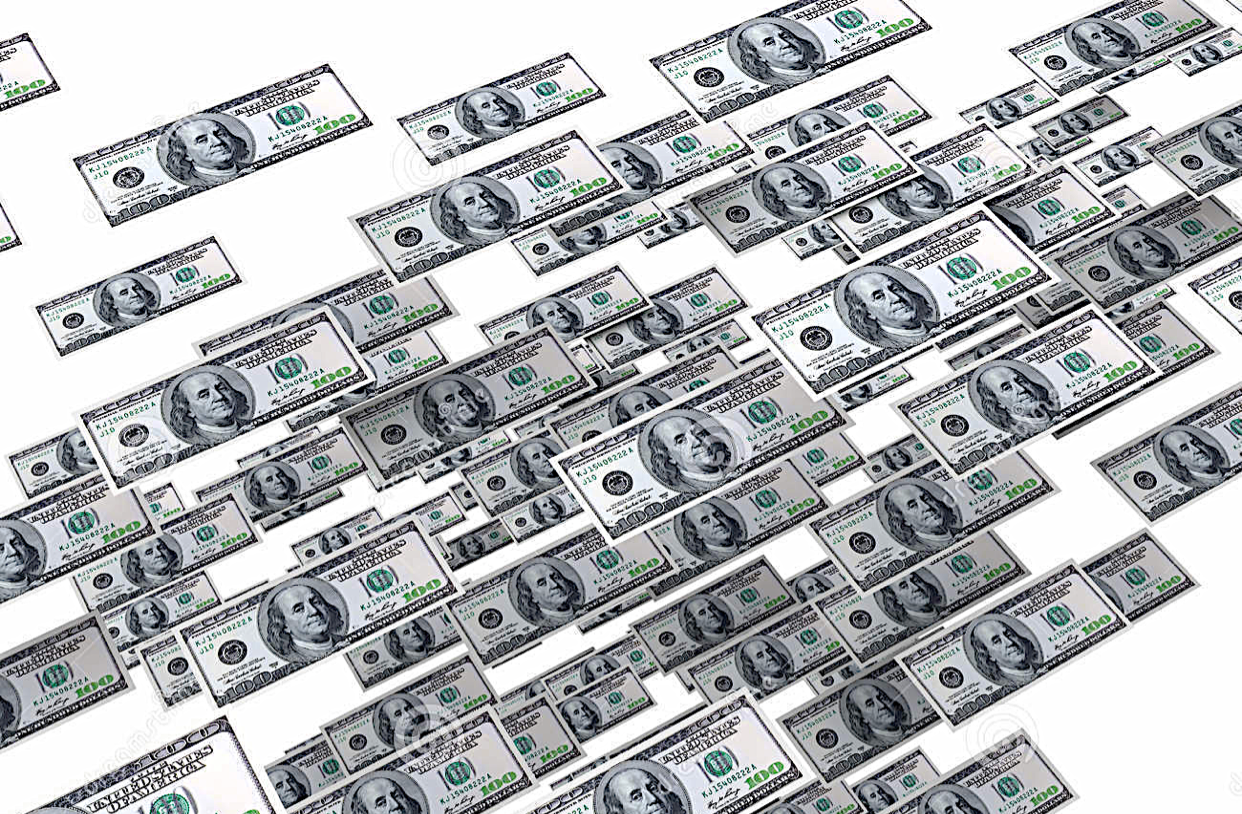 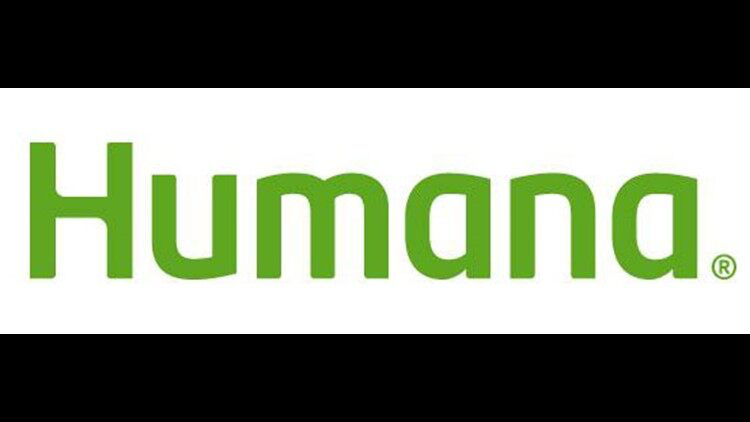 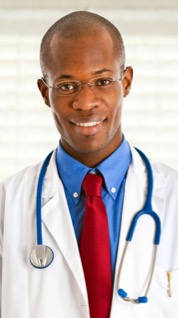 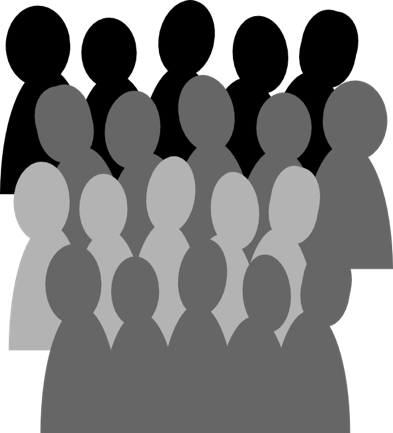 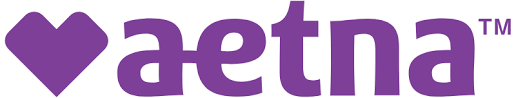 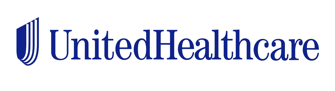 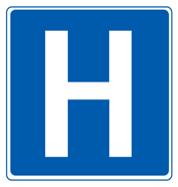 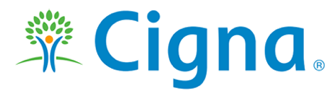 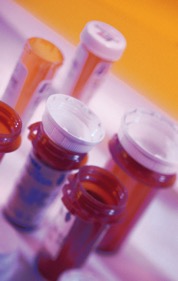 Municipal
Governments
Business Community
Federal
Government
State
Governments
The Fix?
This Photo by Unknown Author is licensed under CC BY-NC-ND
This Photo by Unknown Author is licensed under CC BY-SA
The Bismarck ModelMultiple non-profit ”health funds” paid with private and public funds(Switzerland, Germany, France)
Potentially retains costly means testing and "Churn"
Requires expensive oversight and regulation to avoid “cherry picking” and “lemon dropping”
State vs Federal oversight/funding; potentially unnecessary overhead costs and disparities
Administrative complexity resulting in lower physician satisfaction scores
Single Payer…what is it?
One program covering everyone 
with essential health benefits
through public funds
Two different methods of delivery.
This Photo by Unknown Author is licensed under CC BY-ND
Public Funding, Public Delivery (Fully Socialized)
Britain's National Health Service
	Lowest cost of all OECD at $4200 per capita 	
	Some of the best health outcomes 
	Private system for the top 10% income earners
Public Funding, Private Delivery (A Hybrid)
$4800 per capita
Least intrusive to the profession
Higher physician satisfaction scores
Primary care based
Private funding illegal
Single Payer Benefits…
Patients
Primary Care Physicians
Costs less for 80%
Expands choice of physician & hospital
Expanded benefits include dental hearing & vision
Streamlines & simplifies payments, paperwork
No more medical bankruptcy
Less administrative work & office operating costs
One simple billing system; 100% reimbursement within 30 days
Less disruption to plan of care
Flexibility to practice how, where and with whom
2019 CBO Report on Medicare for All:An opportunity for positive change vs political will
Misunderstood definitions?
Can we afford it? Will taxes go up?
Will it tank our stock market? 
How will we retrain the work force?
Impact on access and waiting times?
Will this end up in the courts? (Federal mandate vs State sovereignty) 
Government take-over of healthcare?
Note: CBO = Congressional Budget Office
Above photo by Unknown Author is licensed under CC BY-ND
Advantage Plans vs Traditional Medicare? (involvement of private for-profit insurers)
Single Payer The devil is in the details…House Bill 1384Senate Bill 1804
Who will be covered? Citizens who enroll 
or everyone within our borders?
How are hospitals and nursing homes budgeted?
Will dental hearing and vision be covered?
Will long term care be covered?
Will it involve cost sharing?
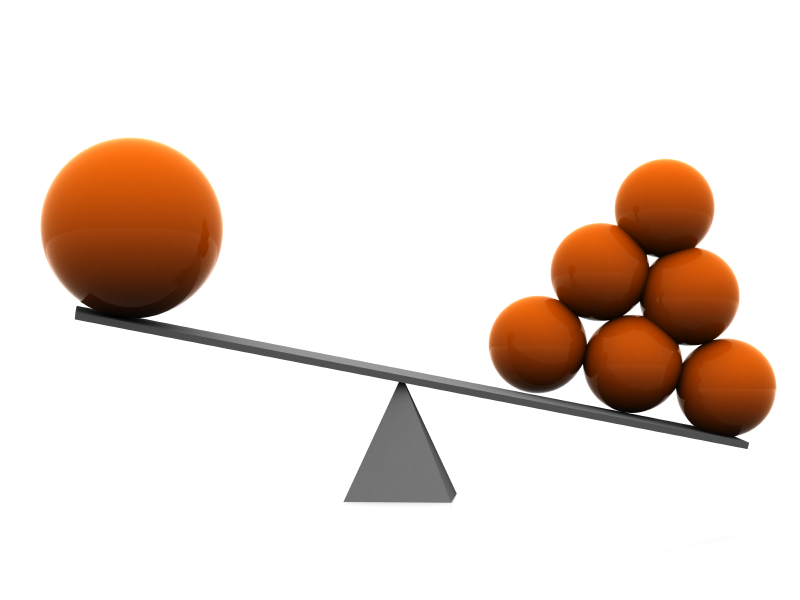 Are we at thetipping point?
This Photo by Unknown Author is licensed under CC BY
Rising Support for Single Payer
Percent favoring “a national health plan in which all would get insurance from a single government plan”
Source: Kaiser Foundation, 2018
Wide Support for Medicare-for-All
“Do you support or oppose a policy of Medicare for All?”
Democrats
Republicans
Source: Reuters/Ipsos 8/23/2018
Most Physicians Now Favor Single PayerSupport Has Sharply Increased
2008
2017
Source: Merritt Hawkins surveys of physicians
The time is now when we can save…
Lives
Money
Our profession
…and our sanity
This Photo by Unknown Author is licensed under CC BY-SA